Cours 4 :
Les outils de Collaborations
Comment définir l’outil collaboratif ?
C’est un outil qui sert a partager tout type de support numérique entre une équipe de collaborateurs qui sont très dispersées dans l'espace ,afin de travailler ensemble (Ajouter/modifier/supprimer des données partagés).
Les supports numériques:
C’est tout types de fichiers quand on peut partager :
Image.
 vidéo.
 texte.
 diaporama.
 tableau.
Etc…
Le but d’un outil collaboratif:
Les outils collaboratifs ont pour but de faciliter et dynamiser le travail collaboratif. En s’appuyant sur les Nouvelles technologies de l’information et de la communication, ils ont pour objet de faciliter les échanges d’information, la mutualisation, la créativité, l’efficacité, le travail à distance. Et aussi améliorer votre productivité.
permettent de travailler ensemble plus efficacement et de renforcer l'esprit d'équipe.
Encore faut-il disposer d'outils performants !
Les outils performants:
Les outils de communication et de gestion de collaborations les plus appréciés/utilisés par un ensemble des utilisateurs sont :
Slack : l’outil collaboratif pour rassembler vos équipes.
G Suite : l’outil collaboratif pour travailler ensemble en temps réel.
Trello : l’outil collaboratif pour gérer tous vos projets.
1. Slack :
Slack est une plate-forme de communication collaborative propriétaire ainsi qu'un logiciel de gestion de projets créé par google.
permet aux équipes internationales de communiquer en manière efficace en temps réel.
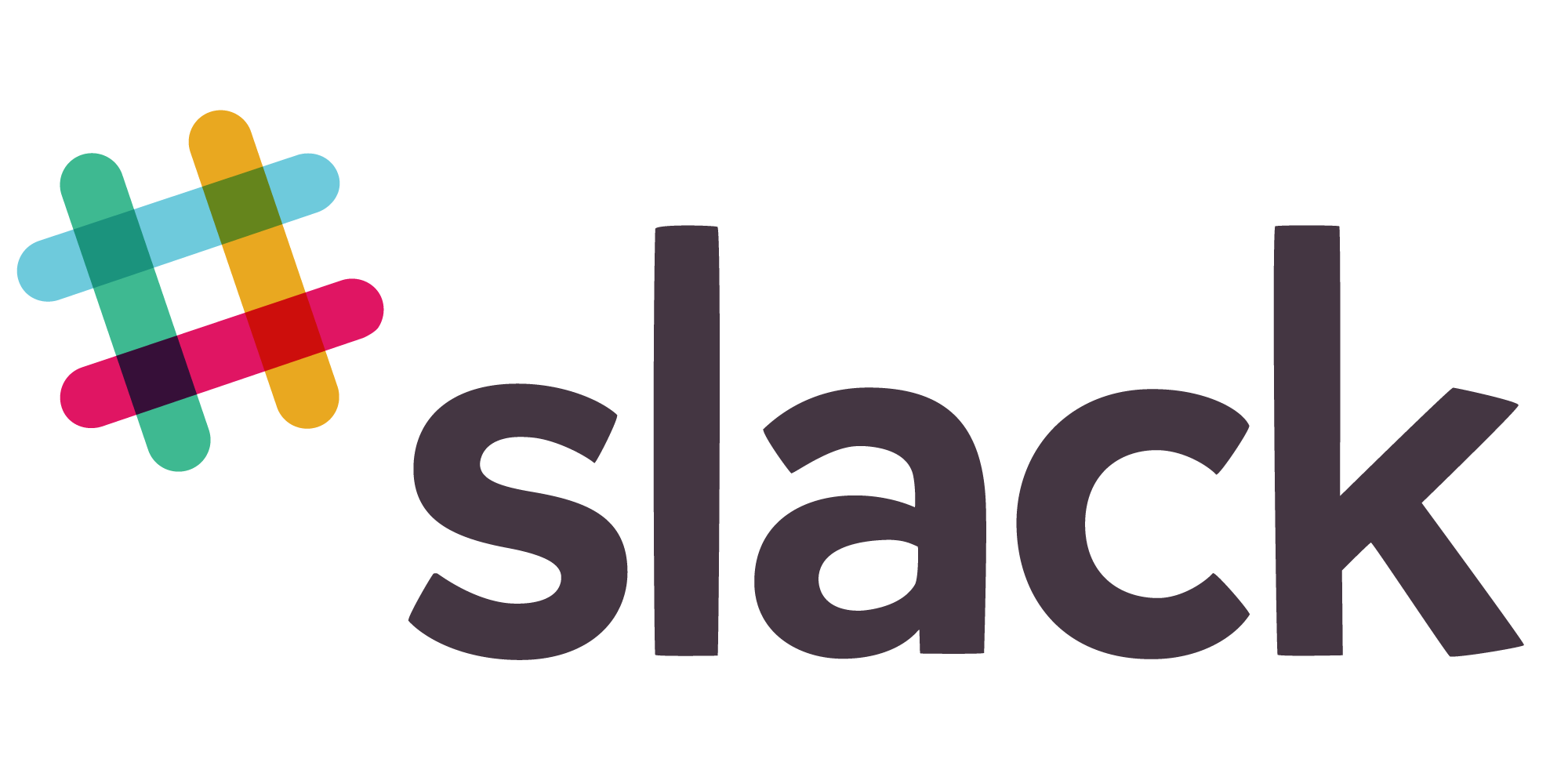 1. Slack :
2. G Suite :
G Suite est une suite d'outils et de logiciels de productivité destiné au professionnelles crée par google .
Les outils qu’offrent :
Gmail.
 Drive. 
Docs.
 Sheets.
 Slides.
Form.
Agenda.
Hangout.
Etc...
Offre une sécurité et un contrôle accrus pour les équipes.
2. G Suite :
Gmail :
un service de messagerie électronique, proposé par google.
Lancement : 1er avril 2004.
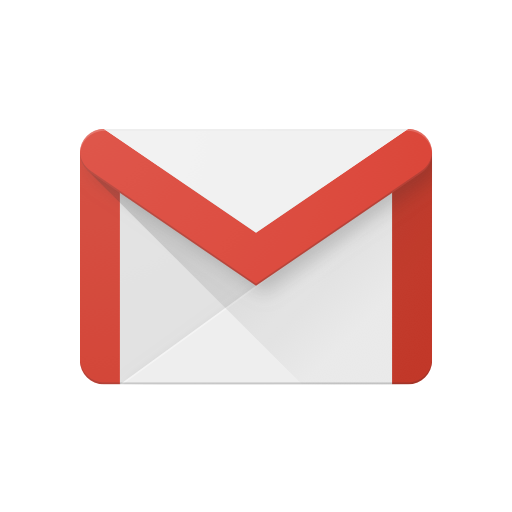 2. G Suite :
Google Drive:
	C’est un service de stockage et de partage de fichiers dans le cloud (c’est-à-dire dans l’internet).
Permet de stocker /partager tout type de support informatique.
Résoudre le problème d’envoi des fichiers de grande taille.
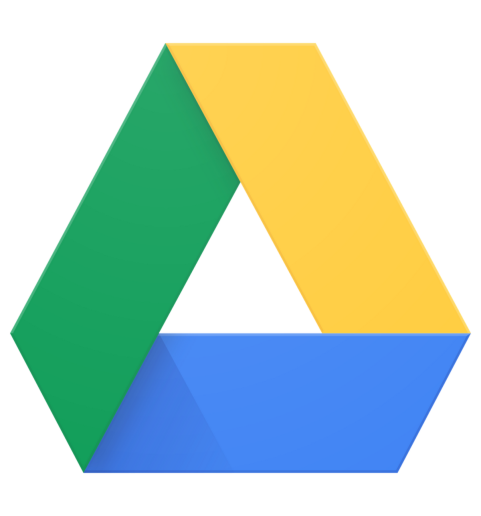 2. G Suite :
Google Docs :
	 c’est un éditeur de texte en ligne crée par Google , permet de rédiger, modifier et collaborer où que vous soyez.
 Toutes vos modifications sont enregistrées automatiquement. Vous pouvez même utiliser l'historique des révisions pour consulter les versions antérieures du même document, qui sont triées par date et par utilisateur ayant effectué la modification.
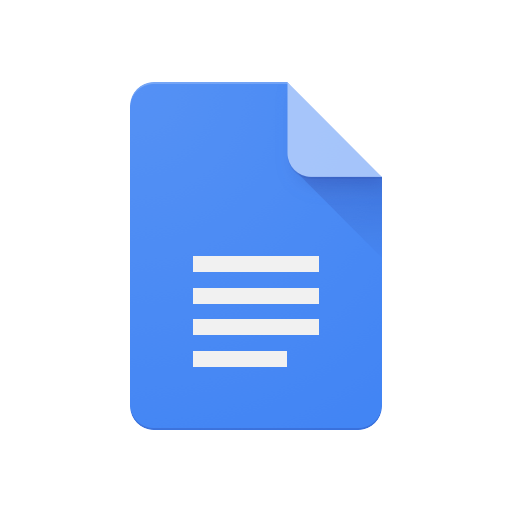 2. G Suite :
Google Sheets :
	Google Sheets est un tableur inclus dans le cadre d'une suite de logicielle gratuite offerte par Google.
Permet de créez des feuilles de calcul et de travaillez dédiant en collaboration et a distance.
Enregistrement automatique.
Historique de version avec le nom de l’utilisateur.
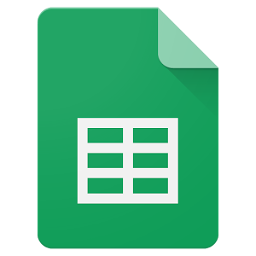 2. G Suite :
Google Slides :
C’est un programme de présentation inclus  aussi dans le cadre de G-suite offerte par Google.
Permet de crée des présentations  en ligne en collaboration et en temps réelle.
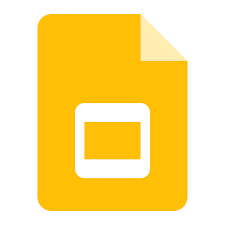 2. G Suite :
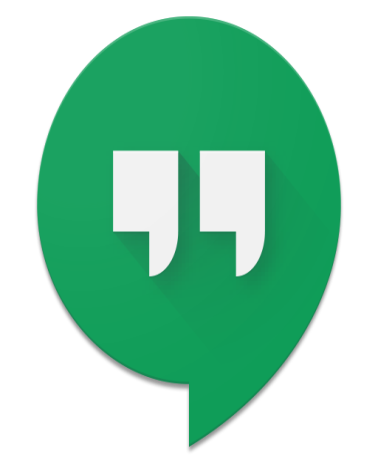 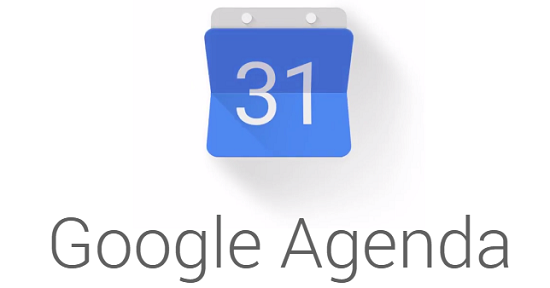 Hangout
3. Trello :
« C’est un outil de collaboration qui permet d’organiser les taches entre groupes de collaborateurs. »

Il repose sur une organisation, des projets en planches lisant des cartes, chacune représentant des taches.
Les cartes sont assignables a des utilisateurs et sont mobiles d’une planche a l’autre, traduisant leur avancement.